Gravitational collapse, cosmic web and (almost) spherical cows
Leonardo Giani (he,him)
 The University of Queensland
Standard Cosmology at the threshold of a change 
Aristotle University – Thessaloniki 4/6/24
“We have two well-tested fundamental theories of nature: particle physics on small scales and the ΛCDM cosmology on large scales”
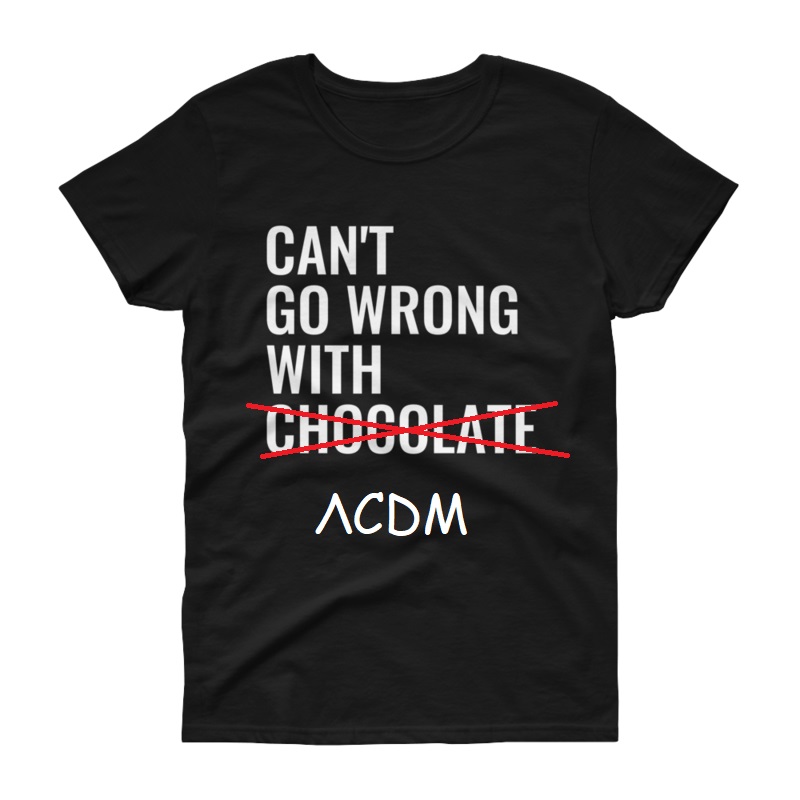 (Jim Peebles, 2405.18307)
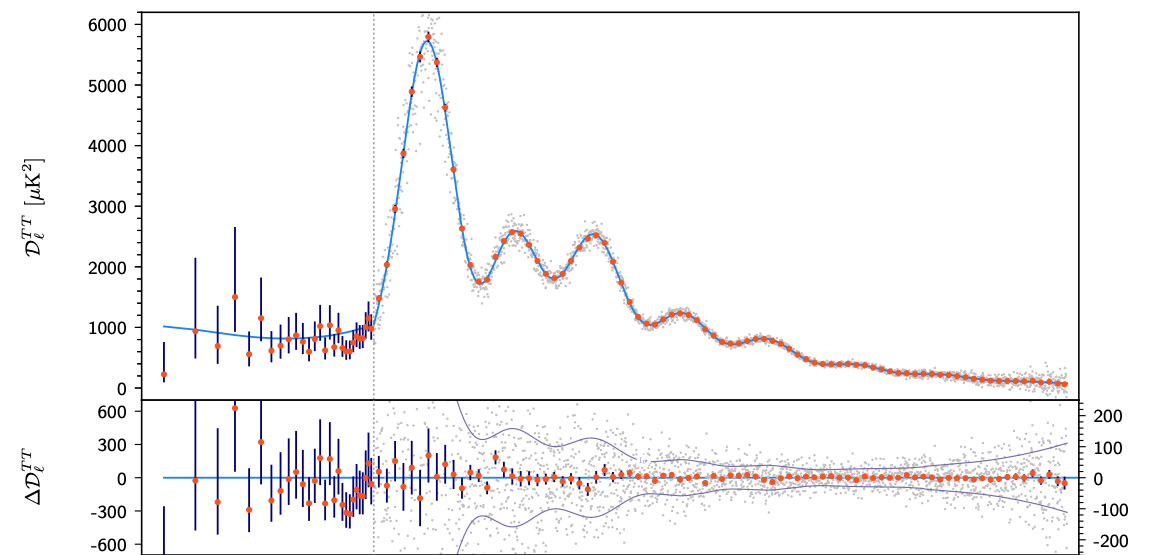 (Fig. 57 and Tab. 20
 from Planck 2018 1907.12875)
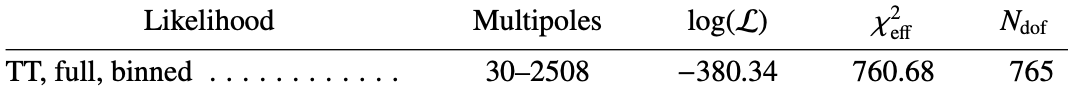 Problems sourced by ignorance:
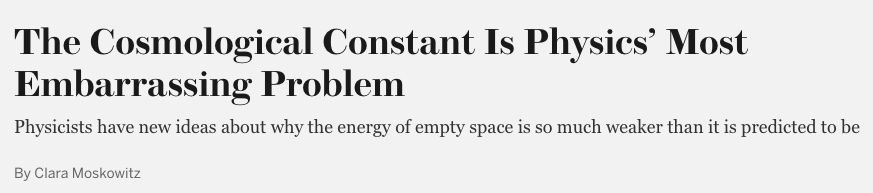 What is the cosmological constant? 

"If you're puzzled by what dark energy is, you're in good company.” 
(Saul Perlmutter)
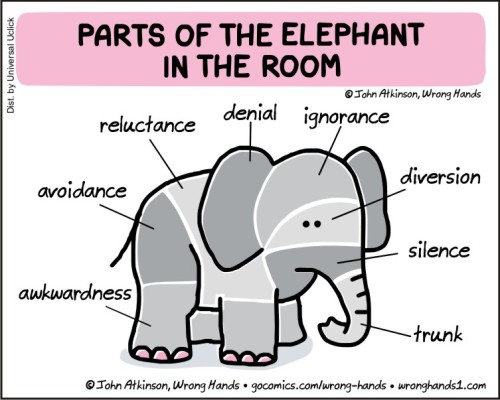 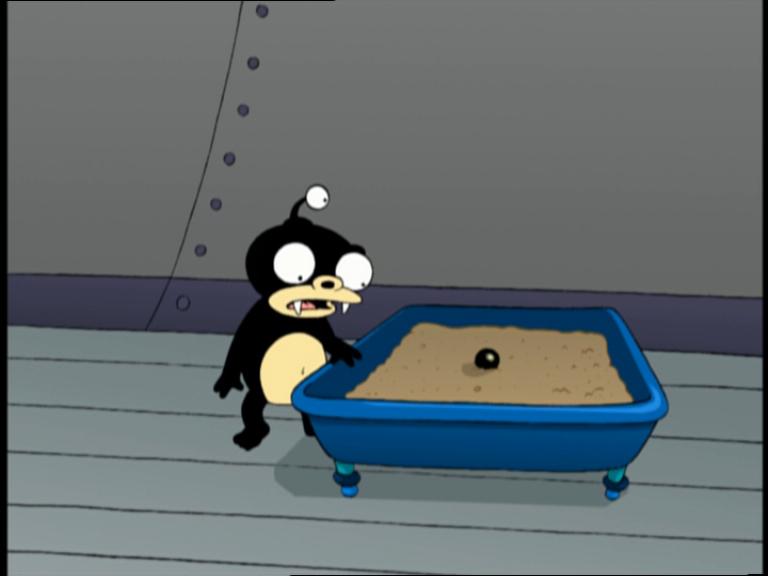 What is the Dark Matter? 

”..if you’re so smart, why don’t you tell me what that dark matter is? And I’ll have to confess, I don’t know.” 
(Jim Peebles)
(Futurama S1 E4, Image from Futurama Wiki)
A. Riess, Nat Rev Phys 2, 10–12 (2020)
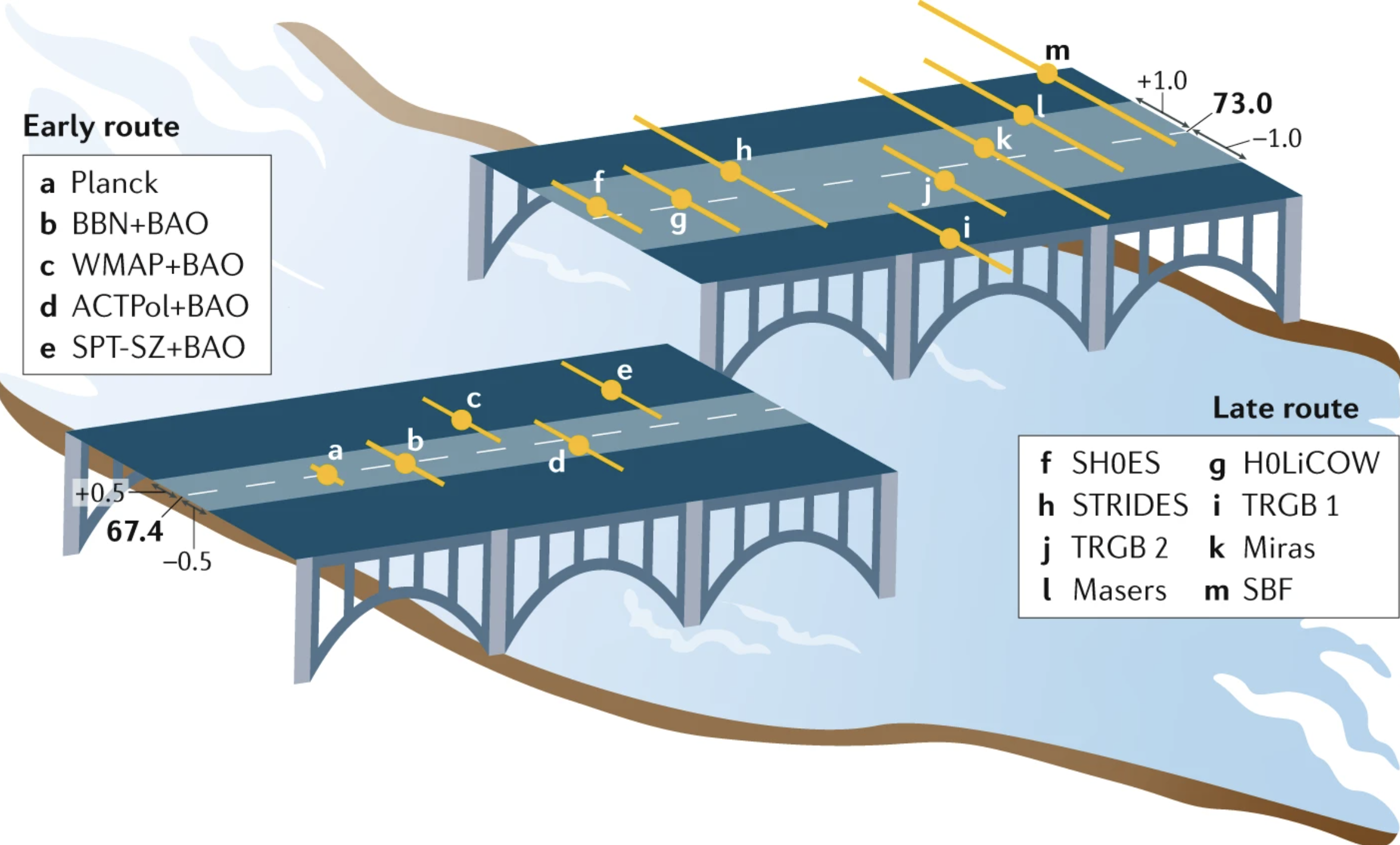 Problems sourced by knowledge
“Confidence is what you have before you understand the problem”
(Woody Allen)
(+ CMB anomalies, DES Y5 + DESI evidence for phantom DE etc. etc.)
Whitford et. al, (2306.11269)
(Aluri et. al, 2023 Class.Quant.Grav. 40)
Huterer, Astron.Astrophys.Rev. 31 (2023)
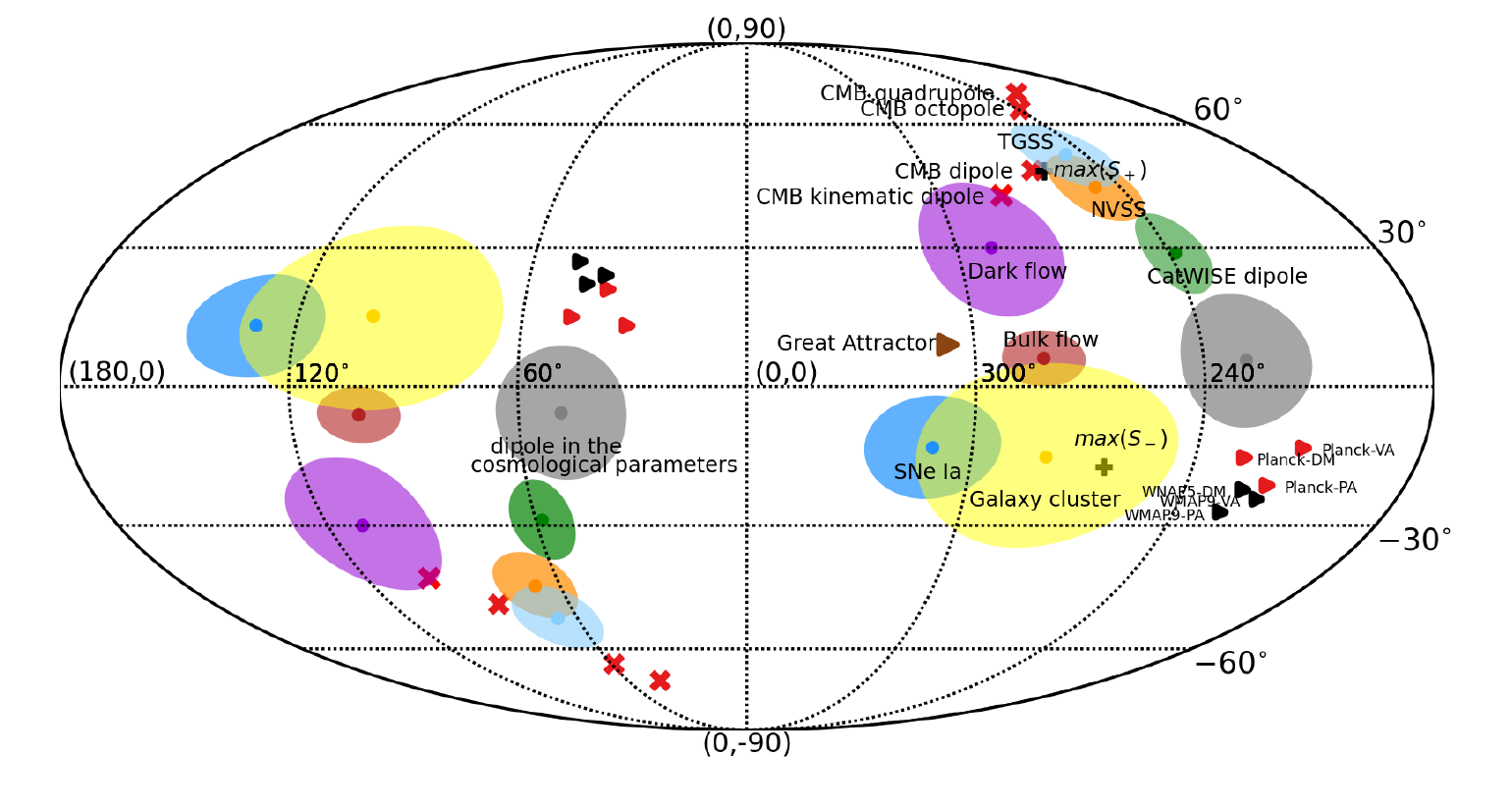 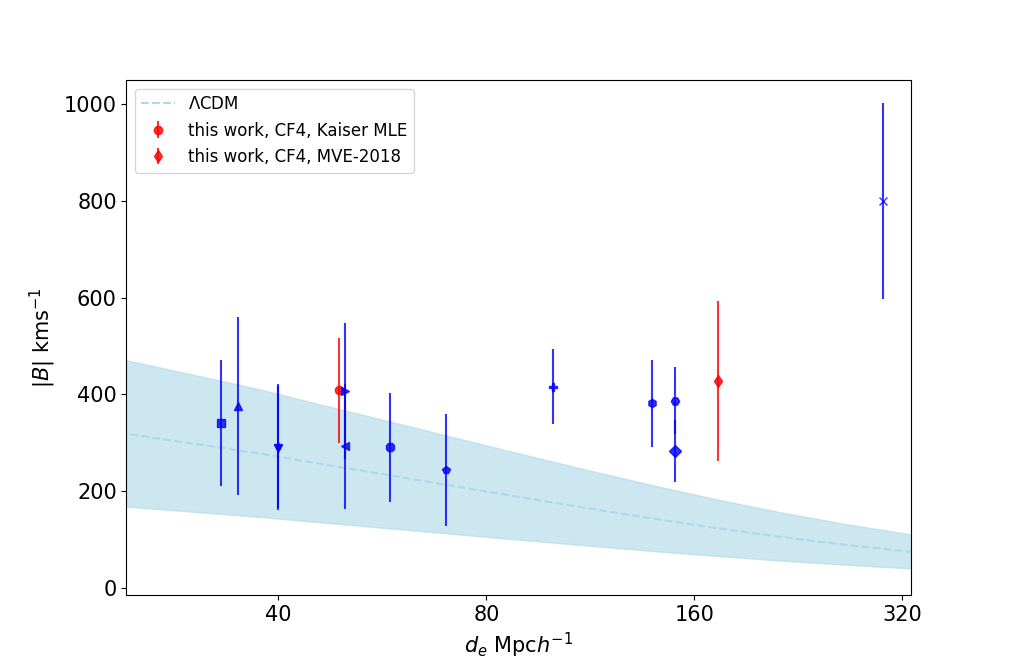 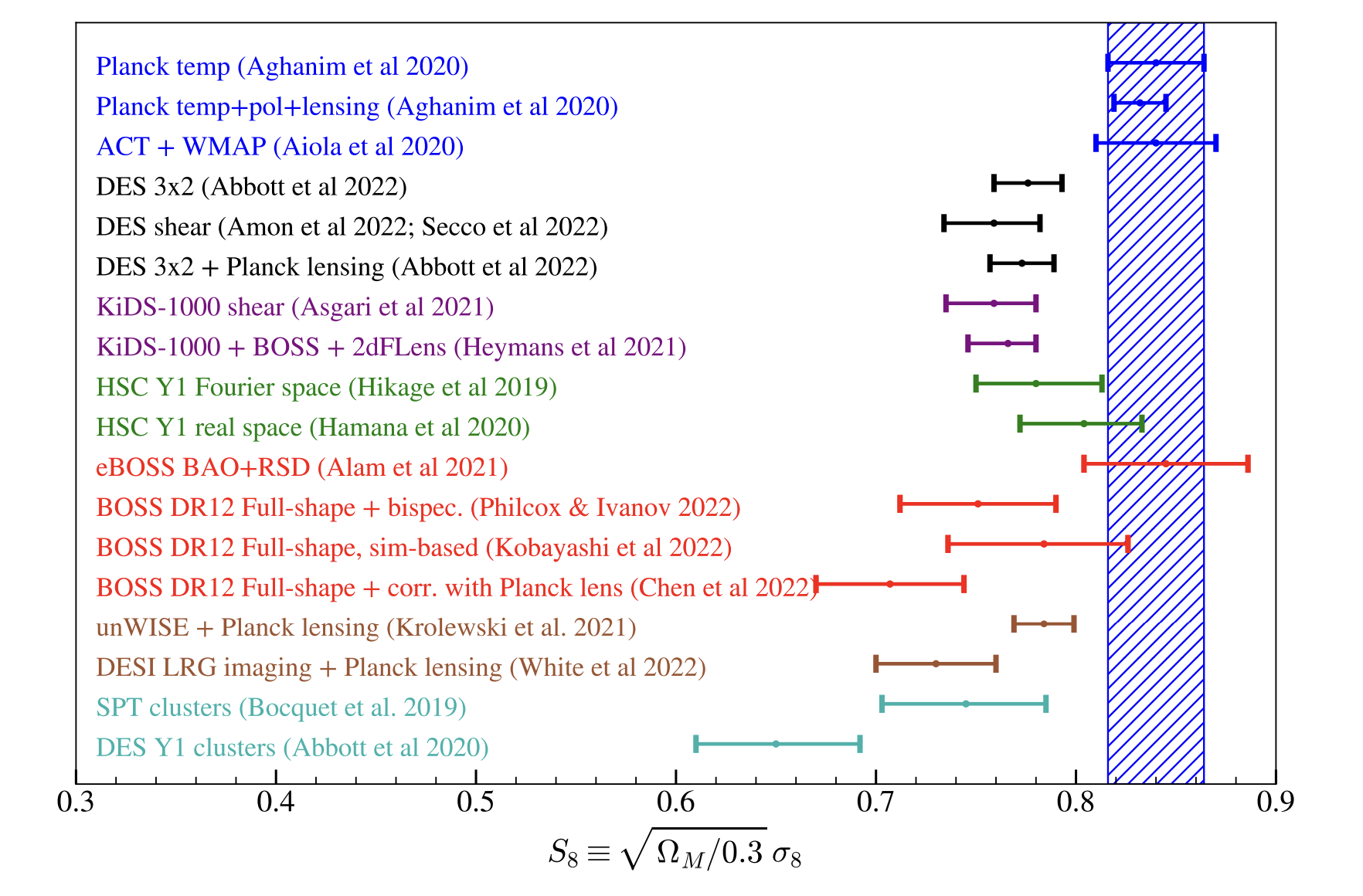 Status of Cosmology
(Winston Churchill-ish)
How to move forward?
My advice is to go for the messes — that's where the action is.
(Steven Weinberg, 
Four golden lessons,  [Nature  426, 389 (2003)] )
Status of Cosmology
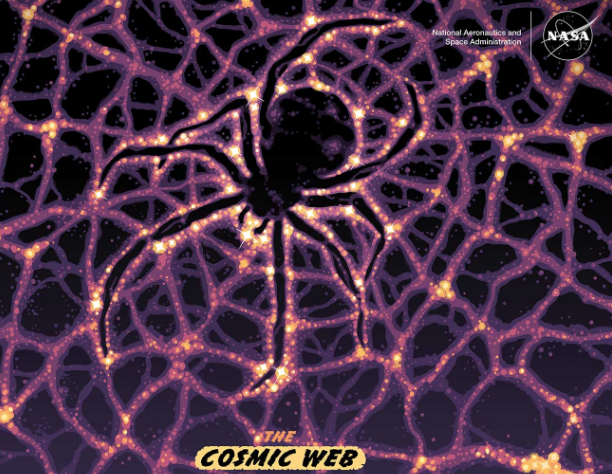 How to move forward?
My advice is to go for the messes — that's where the action is.
Evolution of the Cosmic Web
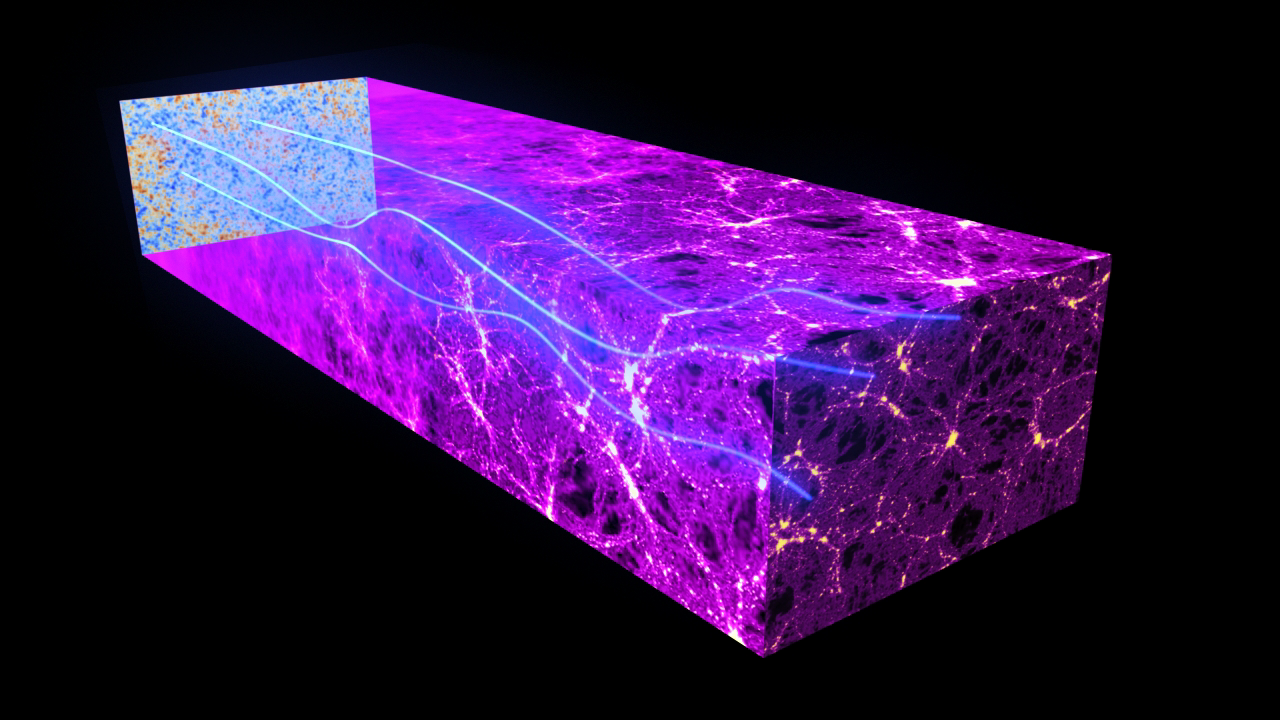 First (free) light waves surfing the Universe
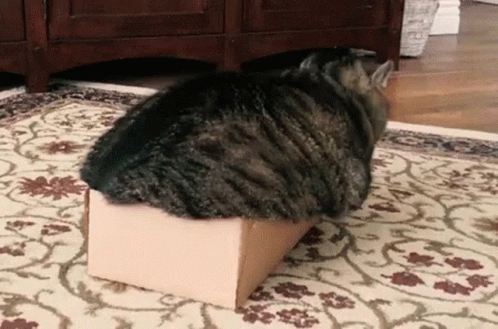 Cat = Overdensity
(ESA & Planck Collaboration, https://sci.esa.int/s/84eom0A)
Box = Perturbed FLRW
Evolution of the Cosmic Web
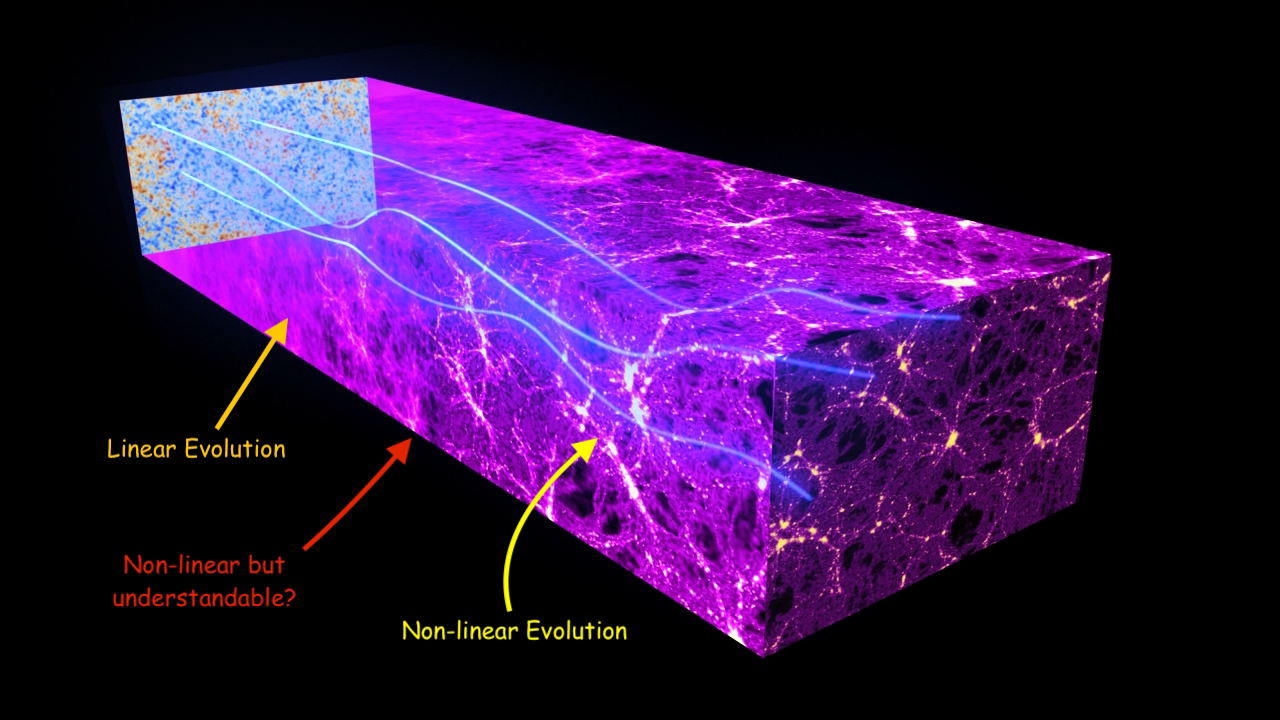 First (free) light waves surfing the Universe
Spherical collapse
Zeldovich Solution
Simulations
(ESA & Planck Collaboration, https://sci.esa.int/s/84eom0A)
Spherical Collapse
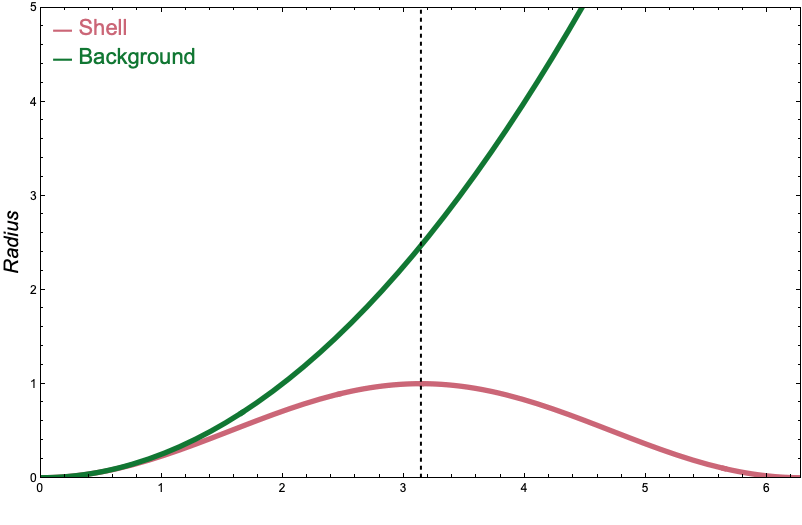 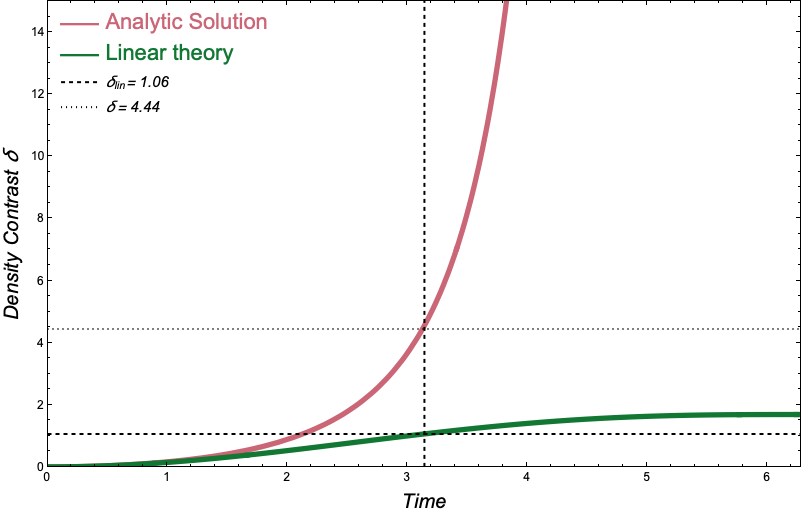 Is the spherical collapse realized in nature?
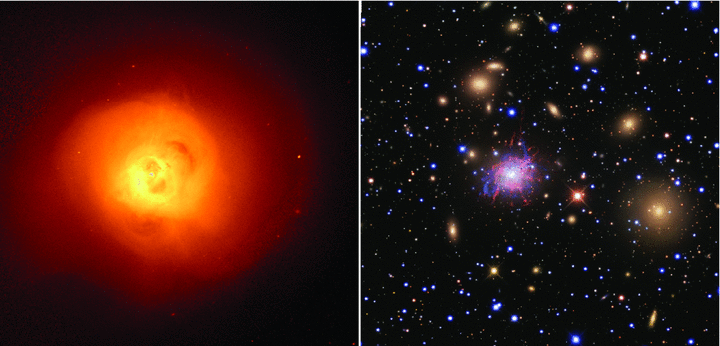 (The core of the Perseus Cluster in X-ray and optical,   [Fabian et. Al MNRAS 418, (2011)]   )
The Zeldovich solution
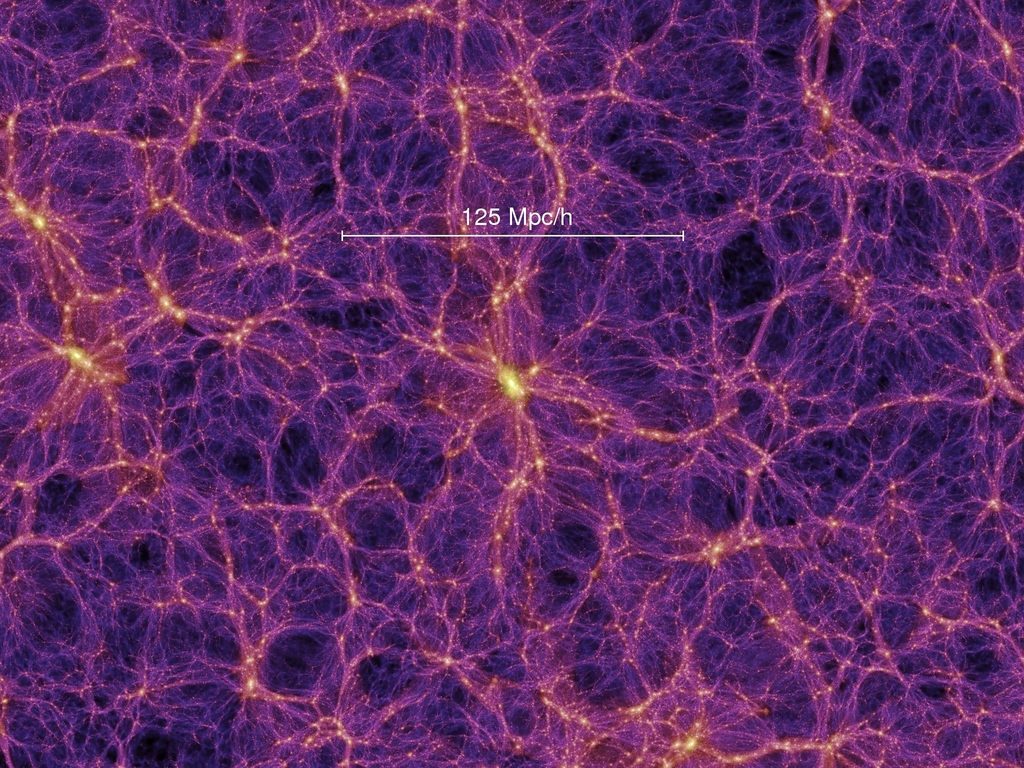 Predicts one-dimensional collapse of
 overdensities into “pancakes”
The Millenium Simulation Project

(https://wwwmpa.mpa-garching.mpg.de/galform/virgo/millennium/#refs))
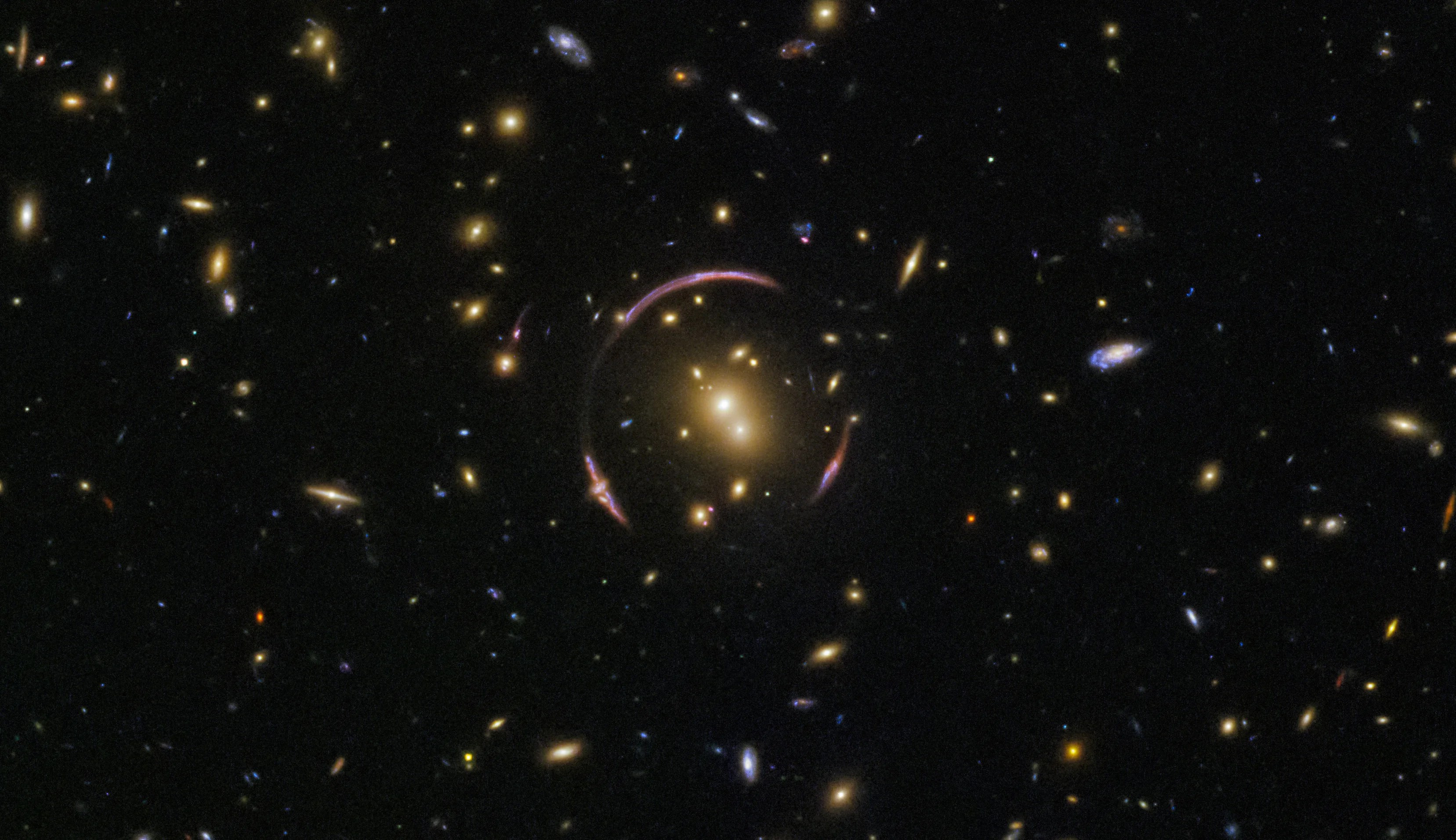 Summarizing:  Cosmic Lego Bricks
Pancake
Pancake
Spherical 
Cluster
Filament
Filament
Filament
Perfect spheres and pancakes are idealised scenarios.
 Deep in the non-linear regime, we can only rely on simulations
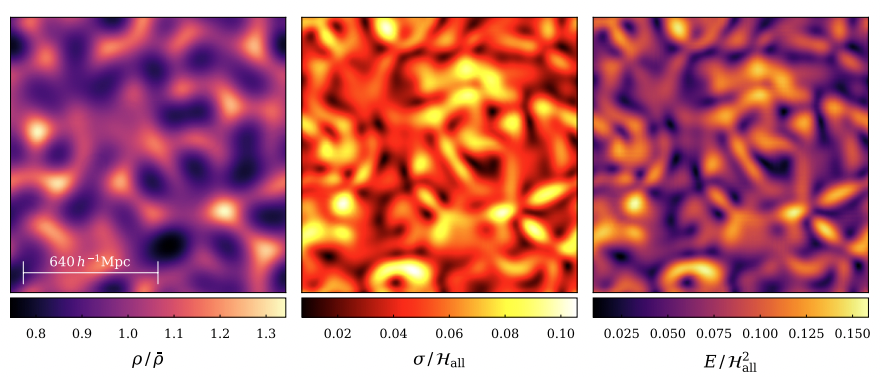 [Heinesen and Macpherson, JCAP 03 (2023)]
(Credit: Andrey Kratsov and Anatoly Klypin
 http://cosmicweb.uchicago.edu/filaments.html)
My two cents as a theorist:
Bianchi IX gravitational collapse
Animation From Wikipedia
(https://commons.wikimedia.org/wiki/File:BKLChaotic.gif)
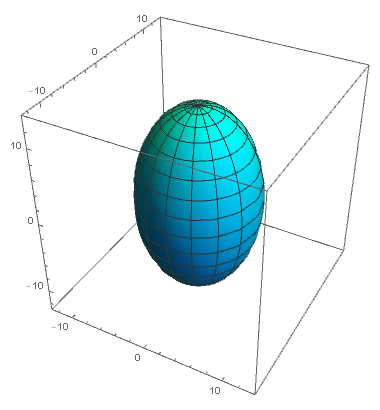 -Fully Anisotropic  ☆

- Contains spherical collapse and Zeldovich solutions ☆
LG, O.Piattella and A. Kamenshcik, JCAP 03, 028 (2022)
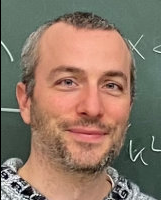 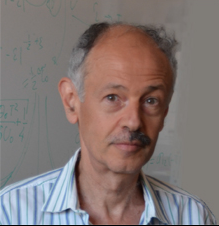 At least one scale factor contracting (expanding) and one expanding (contracting), switching chaotically
Our results:
Almost spherical Cows: BIX perturbations of spherical collapse
Anisotropies behaves effectively as spatial curvature
Modified Press-Schechter and additional pressure at virialization
- Miscooked Pancakes: BIX perturbations of the Zeldovich solution
The 1-dimensional collapse becomes 2-dimensional, suitable for the description of filaments!
Very interesting follow-up work Malkievichz et al, PRD 109 (2024):
Relativistic modelling of cosmological structures with Bianchi IX spacetimes, 
with a rigorous treatment of the matching of BIX in FLRW
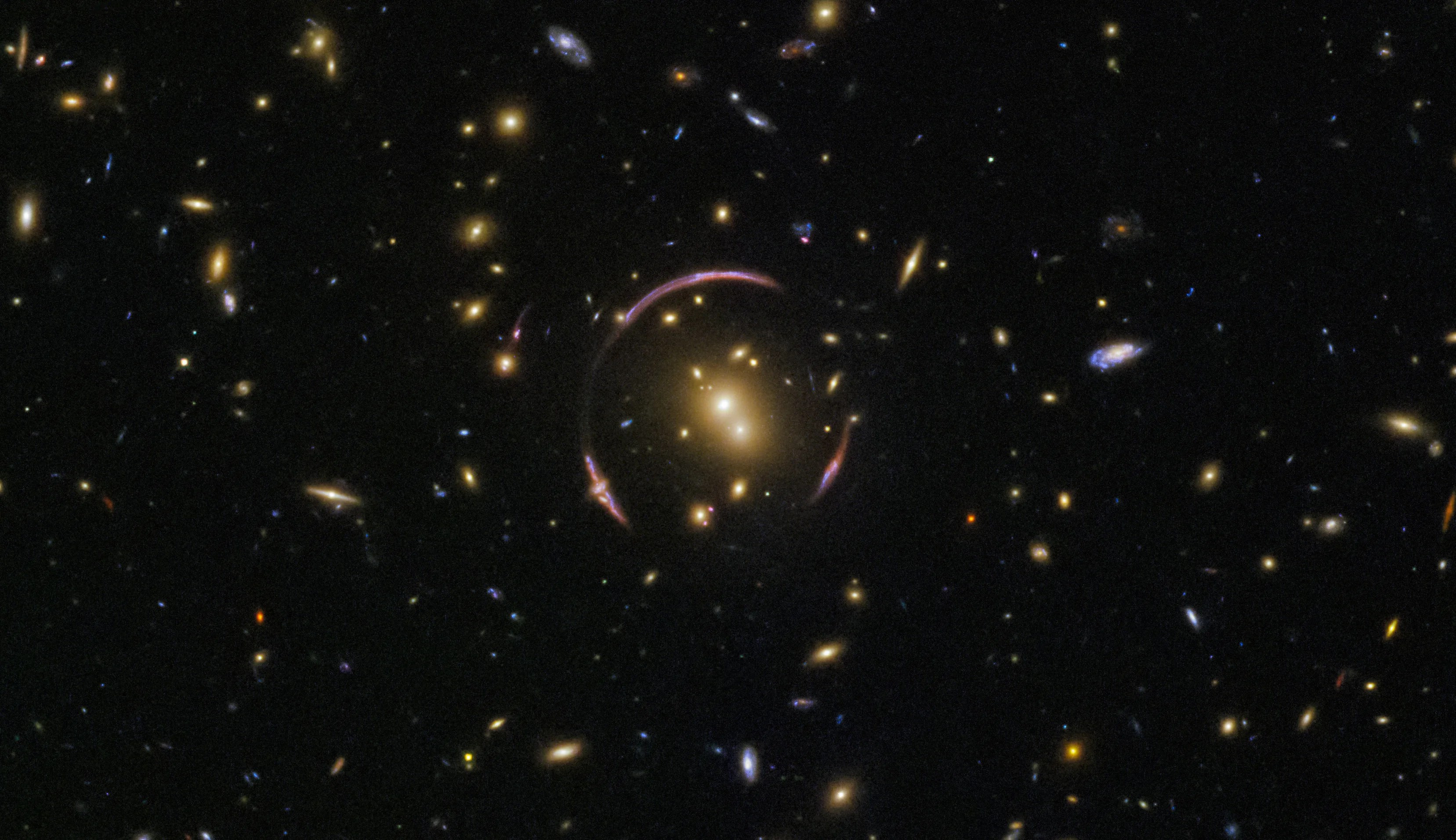 Cosmic Lego Bricks (again)
1D BIX
1D BIX
Almost spherical
BIX
2D BIX
2D BIX
2D BIX
Cosmology from the perspective of an almost spherical cow
-Can our cosmic environment be described as a BIX spacetime?

-What does the Universe look like from one of these structures?
An effective description of Laniakea: Impact on Cosmology and the local determination of the Hubble constant

LG et al. , JCAP 01 , 071 (2024)
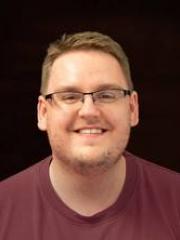 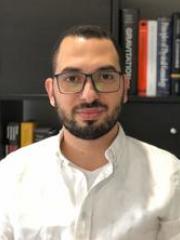 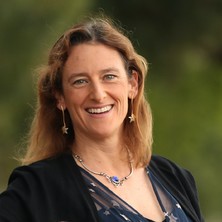 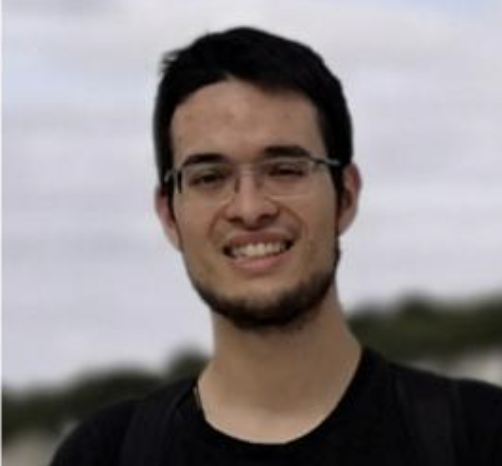 C. Howlett
K. Said
S. Vagnozzi
T. Davis
Data-driven approach:
Data: Peculiar velocities  

Peculiar motions and cosmic expansion are degenerate (i.e. indistinguishable without distance indicators)
Theory: BIX
The expanding structure should have an ellipsoidal shape (Kasner-like epoch)
Where do we live?
Dupuy et al. MNRAS 489 (2019)  show that it is possible to partition the Universe into gravitational basins of attraction using streamlines.
Streamline = Curve tangent to a time-independent velocity field at any point
Gravitational basin = Volume of space enclosing all the streamlines originating within it
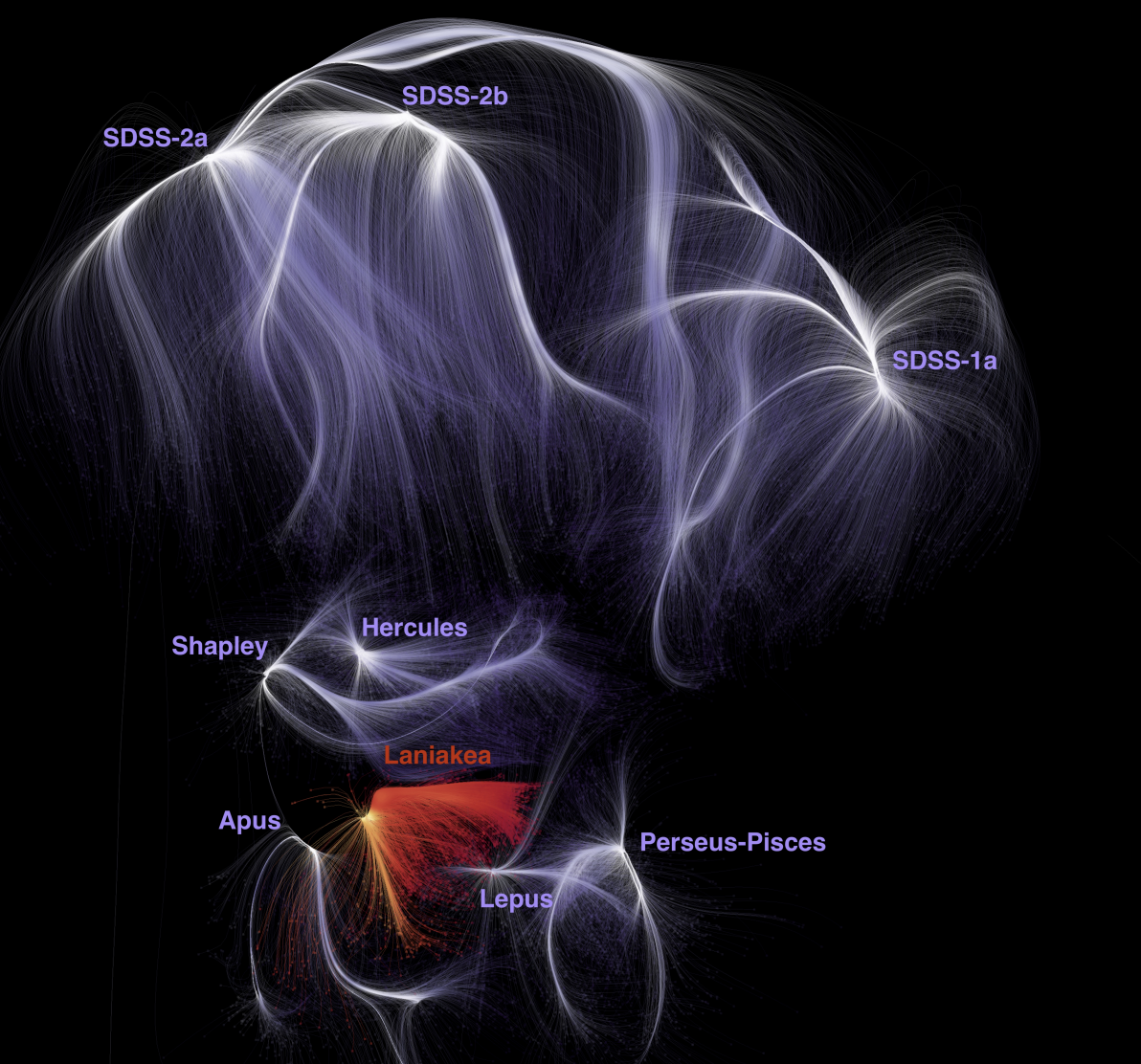 Fig.1 from Dupuy and Courtois, A&A 678  (2023)
Laniakea: our home in the cosmos
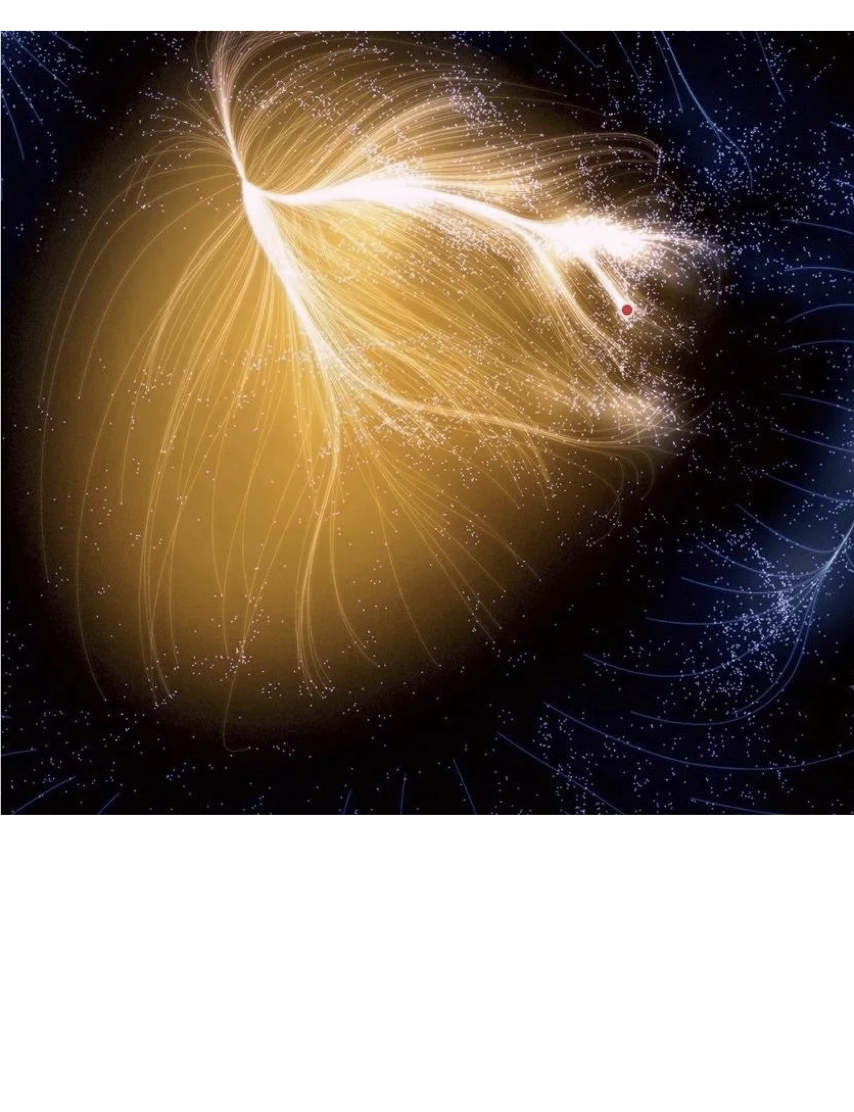 Using Laniakea’s mask from Dupuy and Courtois, A&A 678  (2023)
Tully et al, Nature 513 (2014)
Best fit ellipsoid for its surface
Our model assumes a different Hubble rate 
for each principal axe of the ellipsoid
Peculiar velocities
Anisotropic expansion
Radial velocities CF4
(the data)
Best fit Triaxial model
(the theory)
Courtois et al, A&A 670  (2023)
The fit is remarkably good!
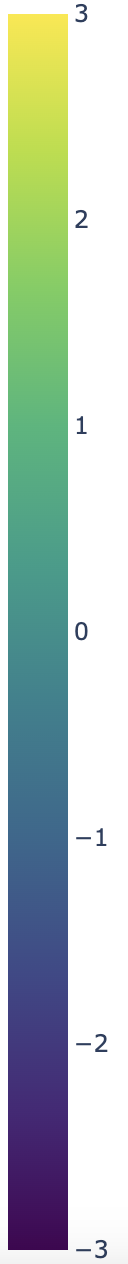 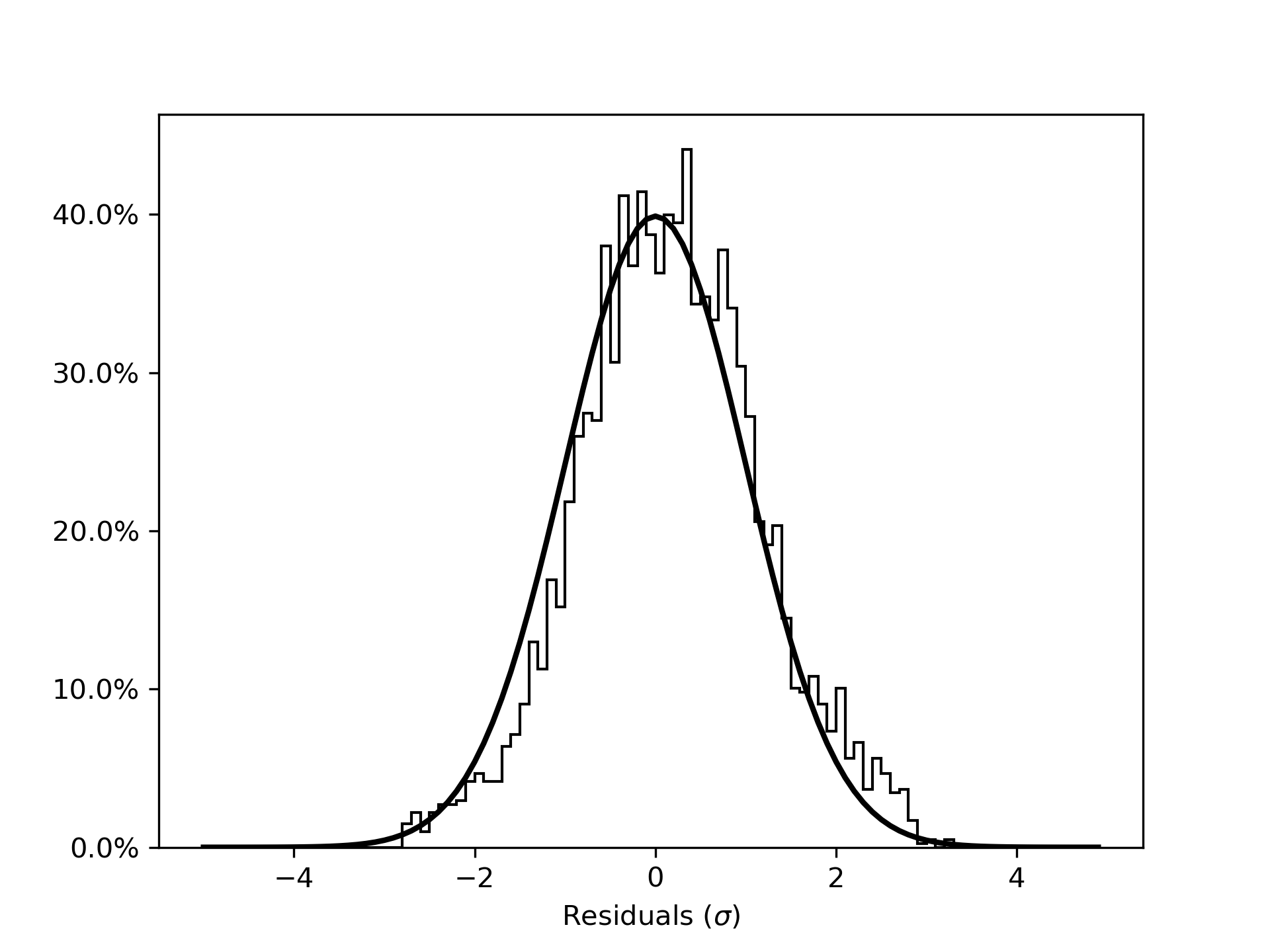 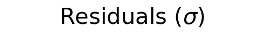 Impact on Cosmology?
Cosmological distances need to be corrected for the different directional expansion rate:
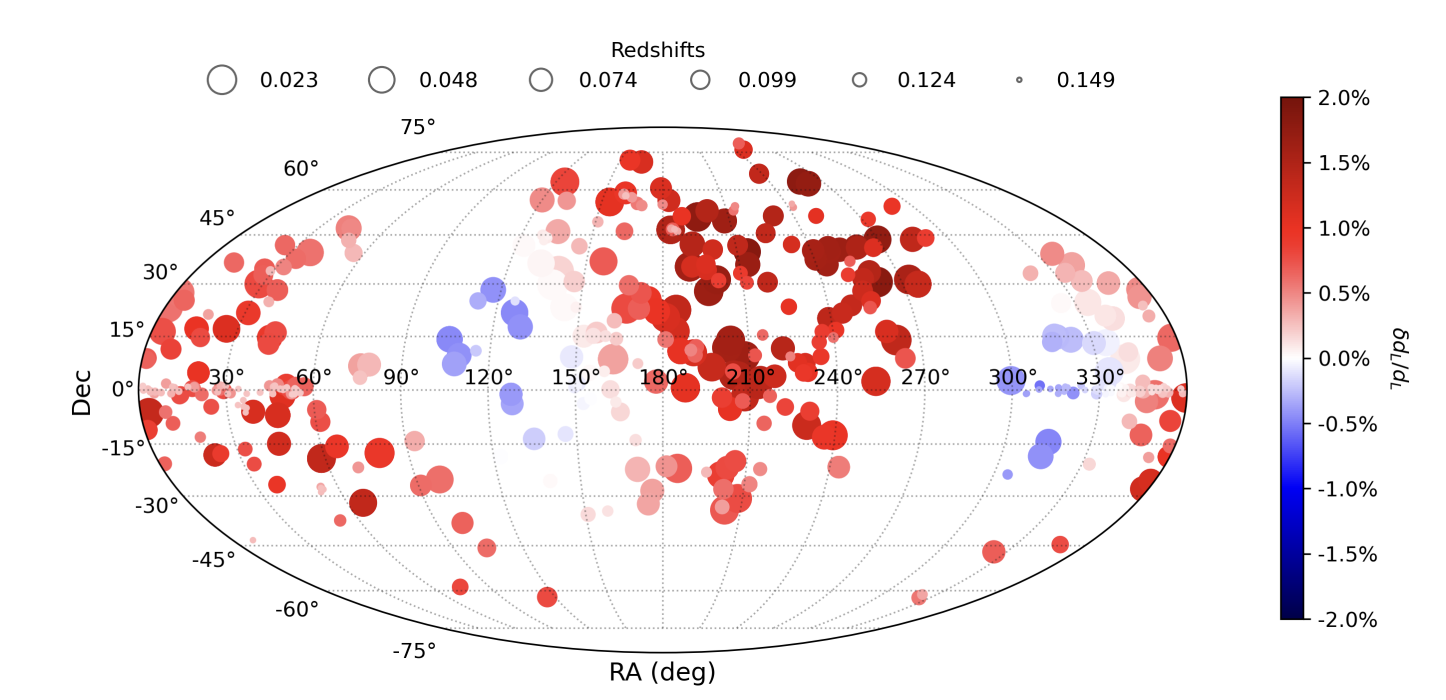 Corrections for the Pantheon+ SnIa between  0.023 <  z < 0.15
Impact on Cosmology?
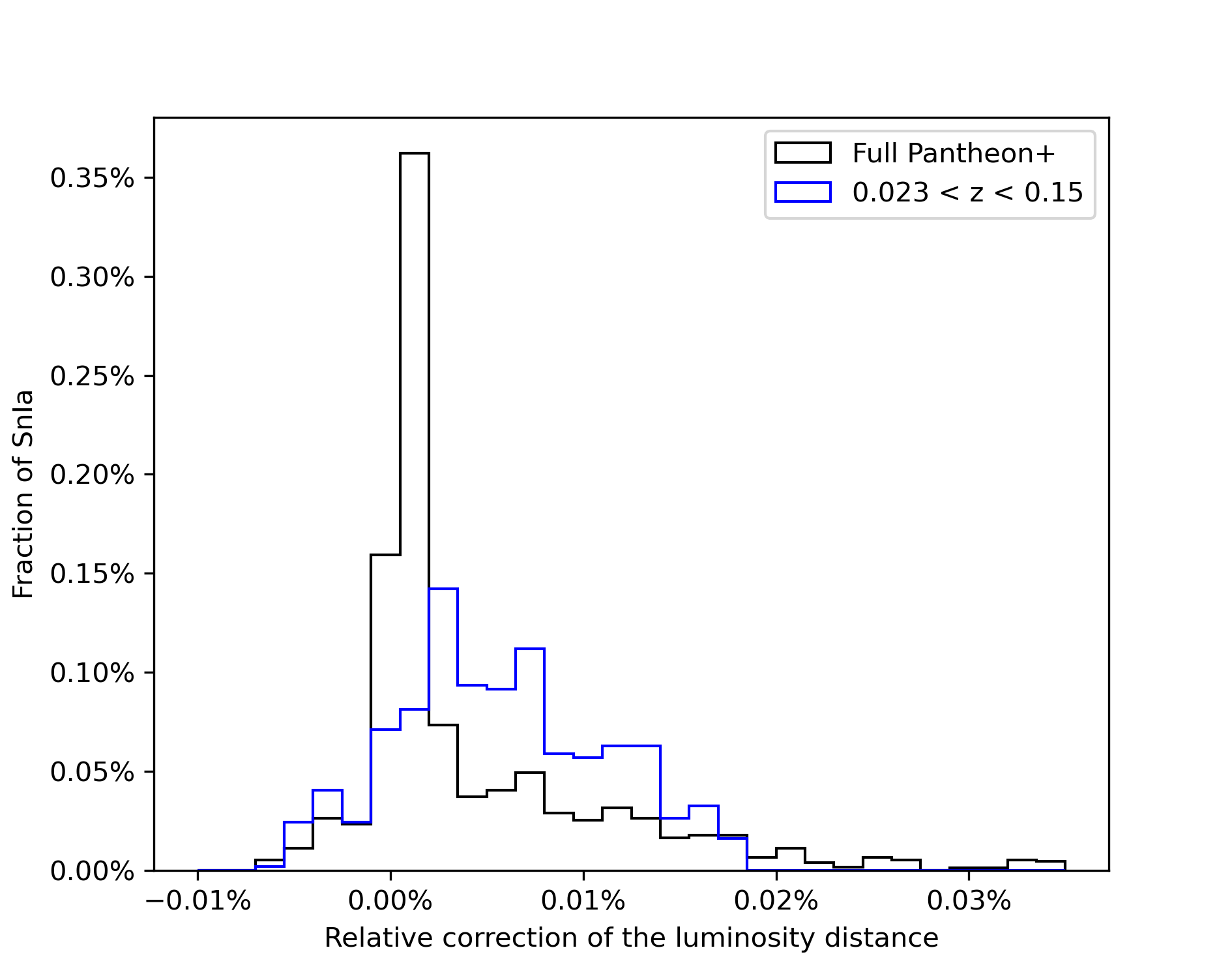 ...in the wrong direction!Laniakea’s backreaction slightly increases the tension
Summary and Take aways :
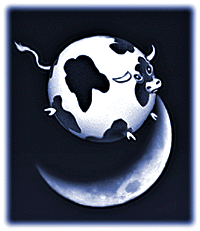 We need better analytical modelling for the formation of LSS in the Universe. Elliptical cows might be a good starting point!
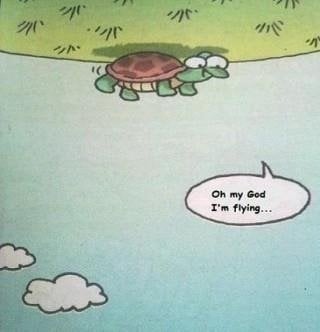 (Comic by Ingrid Kallick for the program cover of the 1996 American Astronomical Association meeting [Wikipedia])
Our cosmological inference might be systematically biased by our cosmic environment. High-precision cosmology might require high-precision modelling
Self-Advertisement
“Much of this research requires large teams that must focus on specific goals. This is essential but it hinders recognition of other possibly interesting hints to the nature of reality.
It is worth widening your vision on occasion to see if you can spot one, while keeping your day job.”
(Jim Peebles)
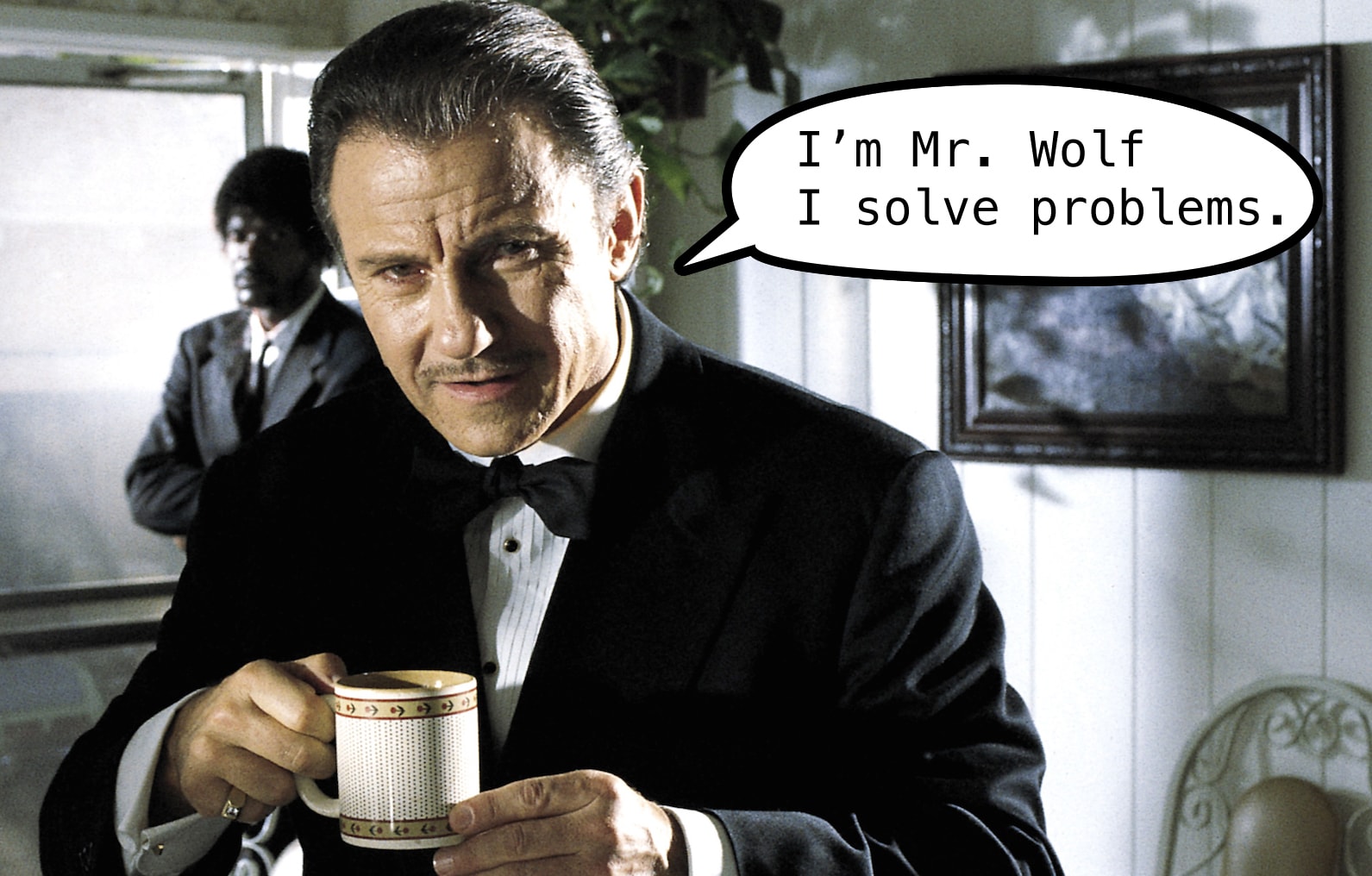 Dr.     Leo
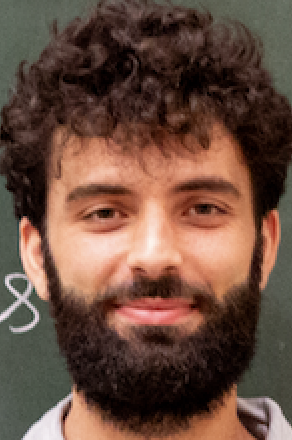 I’m on the job market,
If you liked my science, please feel free to reach out! 
(MCSA season is almost there)
Thanks for your attention!Looking forward to your questions!
Backup: Cosmic Web or Cosmic Crystal?
It seems that scientists are often attracted to beautiful theories in the way that insects are attracted to flowers.
Not by logical deduction, but by something like a sense of smell
(Steven Weinberg)
Based on arXiv: 2205.05235 (LG, T. Davis)
(honorable mention at the Gravity Research Foundation 2022 Awards for Essays on Gravitation)
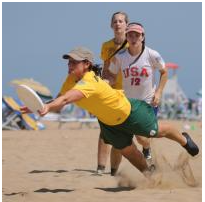 Ingredients:
-Structures in the cosmic web inherit intrinsic “quantum” spin from the BIX SU(2) symmetry
-At late times, these “spinors” are distributed on a static lattice
 (The cosmic web is “frozen” in comoving coordinates)
Taking these speculations semi-seriously, is there any phenomenological implications?
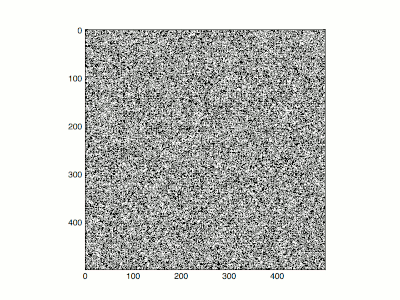 (Time evolution correspond to decreasing temperature)
Ising Model for the cosmic web!
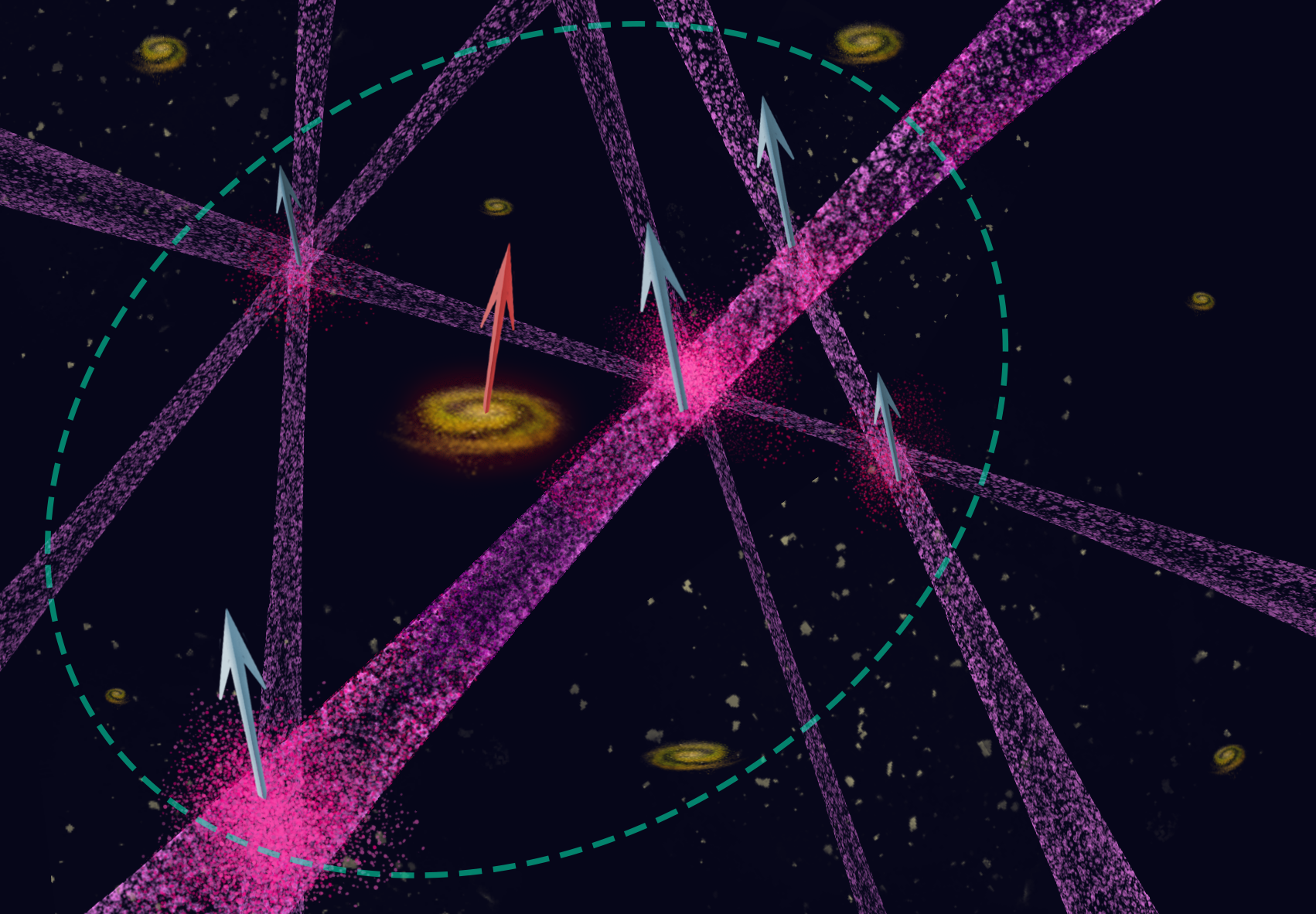 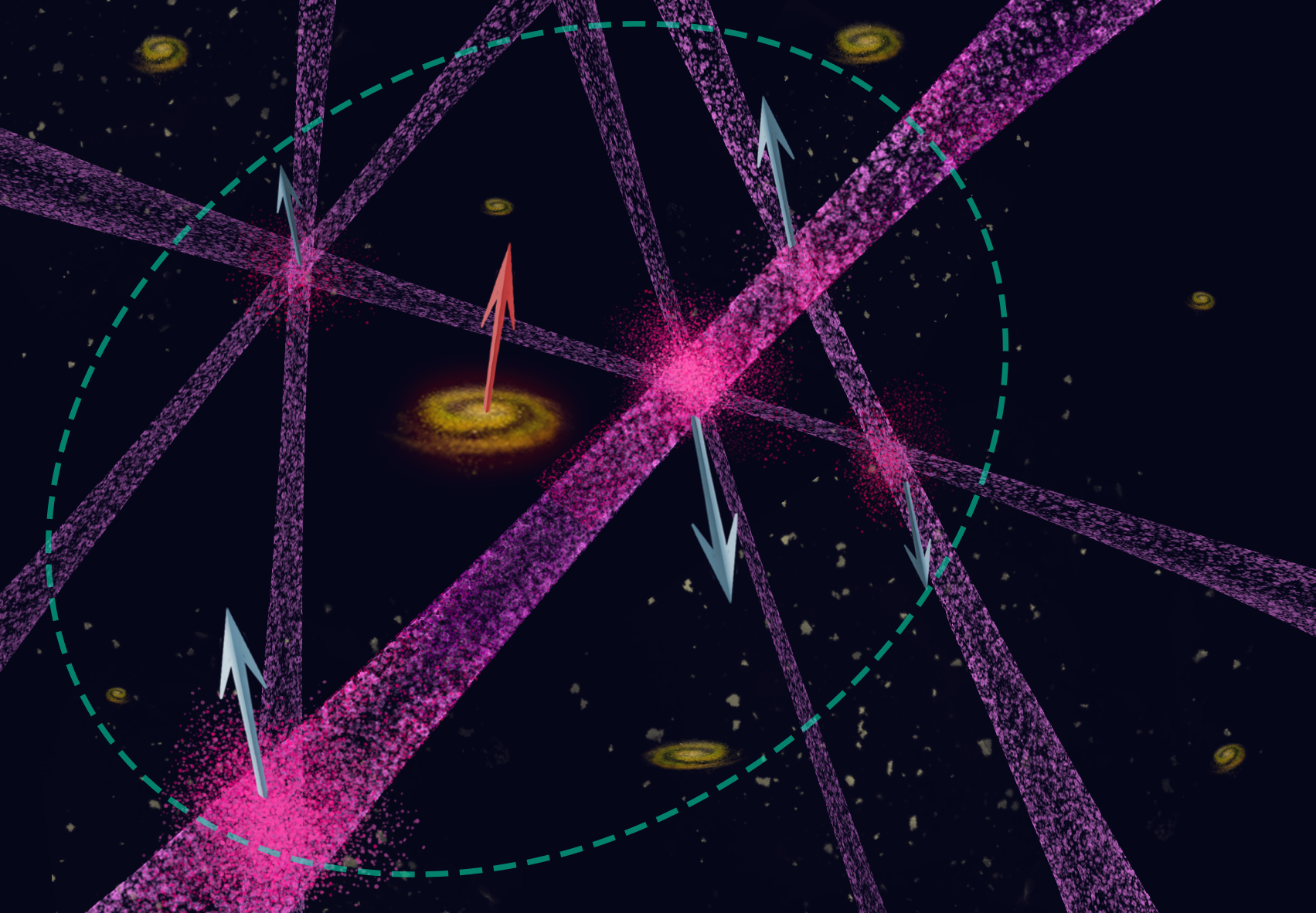 Ferromagnetic Cosmic web
Anti-Ferromagnetic Cosmic web
Gravitoelectromagnetism would naturally predict a velocity dipole!
If the Cosmic Web is in a ferromagnetic state, a spontaneous “gravitomagnetization” occurs, implying long-range (large-scale) correlations
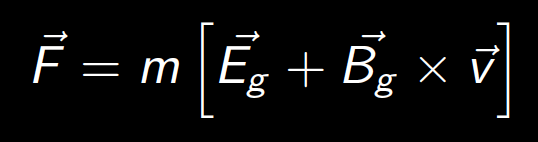 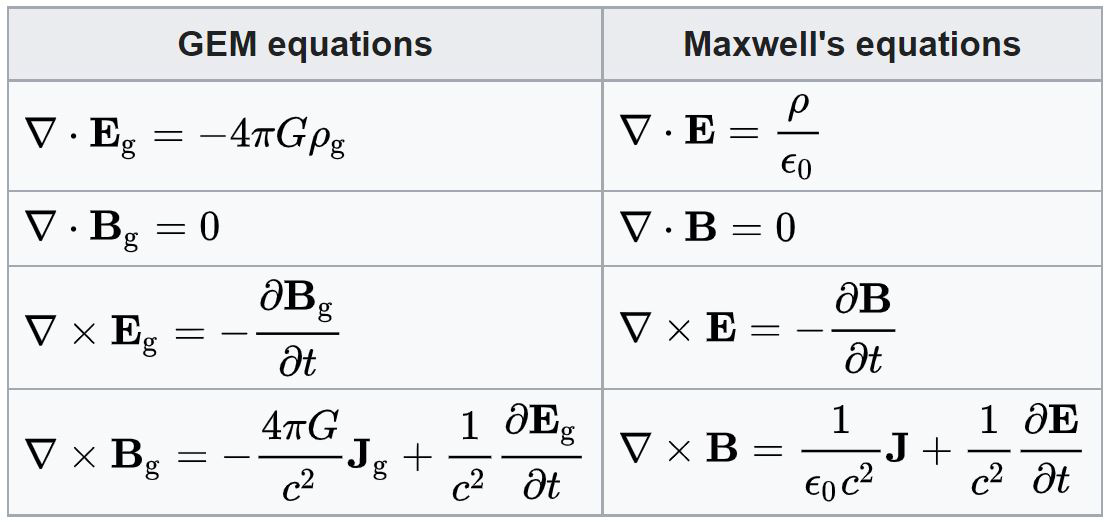 Ever